Ζωική Ποικιλότητα
Ενότητα 1. Bιογεωγραφία (Μέρος Α’) 

Αναστάσιος Λεγάκις, Αναπληρωτής Καθηγητής
Σχολή Θετικών Επιστημών
Τμήμα Βιολογίας
Ορισμός
Η επιστήμη που επιχειρεί να τεκμηριώσει και να κατανοήσει τα χωρικά πρότυπα της βιοποικιλότητας.

Η μελέτη της κατανομής των οργανισμών στο παρελθόν και το παρόν και των σχετικών προτύπων διαφοροποίησης στη Γη που αφορούν στον αριθμό και τα είδη των ζωντανών οργανισμών.
Ενότητα 1. Βιογεωγραφία (Μέρος Α')
2
Μερικά βασικά ερωτήματα 1/4
Γιατί ένα είδος ή ανώτερη ταξινομική ομάδα (γένος, οικογένεια, ομοταξία κ.ο.κ.) περιορίζεται στην παρούσα του εξάπλωση;
Τι επιτρέπει σε ένα είδος να ζει εκεί που βρίσκεται και τι το εμποδίζει να εποικίσει άλλες περιοχές;
Ποιος είναι ο ρόλος του κλίματος, της τοπογραφίας και των αλληλεπιδράσεων με άλλους οργανισμούς, στον περιορισμό της κατανομής ενός είδους;
Ενότητα 1. Βιογεωγραφία (Μέρος Α')
3
Μερικά βασικά ερωτήματα 2/4
Πώς τα διαφορετικά είδη των οργανισμών αντικαθιστούν το ένα το άλλο καθώς ανεβαίνουμε σε ένα βουνό ή μετακινούμαστε από μια βραχώδη ακτή σε μια κοντινή αμμώδη παραλία;
Πώς καταλήγει ένα είδος να περιορίζεται στη σημερινή του εξάπλωση;
Ποιοι είναι οι κοντινότεροι συγγενείς ενός είδους και που βρίσκονται; Που ζούσαν οι πρόγονοί του;
Ενότητα 1. Βιογεωγραφία (Μέρος Α')
4
Μερικά βασικά ερωτήματα 3/4
Πώς ιστορικά γεγονότα, όπως η μετακίνηση των ηπείρων, οι παγετώνες του Πλειστοκαίνου και οι πρόσφατες κλιματικές αλλαγές έχουν διαμορφώσει την κατανομή των ειδών;
Γιατί τα ζώα και τα φυτά μεγάλων, απομονωμένων περιοχών, όπως η Αυστραλία, η Νέα Καληδονία και η Μαδαγασκάρη, είναι τόσο διακριτά;
Γιατί κάποιες ομάδες στενά συγγενικών ειδών περιορίζονται στην ίδια περιοχή ενώ άλλες βρίσκονται σε αντίθετα τμήματα της Γης;
Ενότητα 1. Βιογεωγραφία (Μέρος Α')
5
Μερικά βασικά ερωτήματα 4/4
Γιατί υπάρχουν πολύ περισσότερα είδη στους τροπικούς παρά στην εύκρατη ζώνη και τους πόλους; Πώς εποικίζονται τα απομονωμένα ωκεάνια νησιά και γιατί υπάρχουν σχεδόν πάντα, λιγότερα είδη στα νησιά παρά στα ίδια είδη ενδιαιτημάτων στις ηπειρωτικές περιοχές;

Θεμελιώδες ερώτημα:

Πώς κατανέμονται οι οργανισμοί στην επιφάνεια και την ιστορία της Γης;
Ενότητα 1. Βιογεωγραφία (Μέρος Α')
6
Κλάδοι της Βιογεωγραφίας
Ανάλογα με την ταξινομική εξειδίκευση

Φυτογεωγραφία – Ζωογεωγραφία

Ανάλογα με την έμφαση στους παράγοντες που επηρεάζουν τις κατανομές:

Ιστορική Βιογεωγραφία
Οικολογική Βιογεωγραφία
Ενότητα 1. Βιογεωγραφία (Μέρος Α')
7
Σχέσεις με άλλες επιστήμες
Οικολογία
Πληθυσμιακή Βιολογία
Συστηματική
Εξελικτική Βιολογία
Επιστήμες της Γης (Γεωγραφία, Γεωλογία, Κλιματολογία)
Ενότητα 1. Βιογεωγραφία (Μέρος Α')
8
Βασικές αρχές
Προσδιορισμός προτύπων
Ανακάλυψη διεργασιών

Είναι επιστήμη σύγκρισης και παρατήρησης και όχι πειραματική επιστήμη.
Ενότητα 1. Βιογεωγραφία (Μέρος Α')
9
Παρούσα κατάσταση
Αλματώδης ανάπτυξη που οφείλεται:

Στη μετατροπή της από περιγραφική επιστήμη σε επιστήμη θεμελίωσης και ελέγχου θεωρίας.
Στην εισαγωγή νέων μαθηματικών θεωριών.
Στις σύγχρονες προόδους στις επιστήμες της Γης.
Στην εφαρμογή της νέας τεχνολογίας.
Στην ανάγκη να κατανοήσουμε και να διαχειριστούμε την επίδραση του ανθρώπου στη Γη.
Ενότητα 1. Βιογεωγραφία (Μέρος Α')
10
Ιστορία της Βιογεωγραφίας
Αριστοτέλης: η έννοια της Γης που αλλάζει.
Λινναίος: τα είδη δημιουργήθηκαν ή επιβίωσαν στο 	Αραράτ.
Buffon: η ζωή δημιουργήθηκε σε μια εκτεταμένη 	ξηρά βορειότερα του Αραράτ.
Wallace: θεμελίωση της σύγχρονης βιογεωγραφίας.
Wegener: θεωρία μετακίνησης των ηπείρων.
Hennig: φυλογενετική ταξινόμηση.
Nelson, Platnick & Rosen: βικαριανιστική 	Βιογεωγραφία.
McArthur & Wilson: νησιωτική Βιογεωγραφία.
Ενότητα 1. Βιογεωγραφία (Μέρος Α')
11
Το φυσικό σκηνικό
Αβιοτικοί παράγοντες
Κλίμα
Εδάφη
Υδάτινα περιβάλλοντα
Μικροπεριβάλλοντα

Βιολογικοί παράγοντες
Η κατανομή των ειδών
Η κατανομή των βιοκοινωνιών
Ενότητα 1. Βιογεωγραφία (Μέρος Α')
12
Κλίμα
Ηλιακή ενέργεια και θερμοκρασιακά συστήματα.

Ηλιακή ενέργεια.
Ο ρόλος του υψομέτρου.
Η κατακράτηση της θερμότητας στην ατμόσφαιρα.
Ενότητα 1. Βιογεωγραφία (Μέρος Α')
13
Το κλίμα της Γης 1/3
1
Ενότητα 1. Βιογεωγραφία (Μέρος Α')
14
Το κλίμα της Γης 2/3
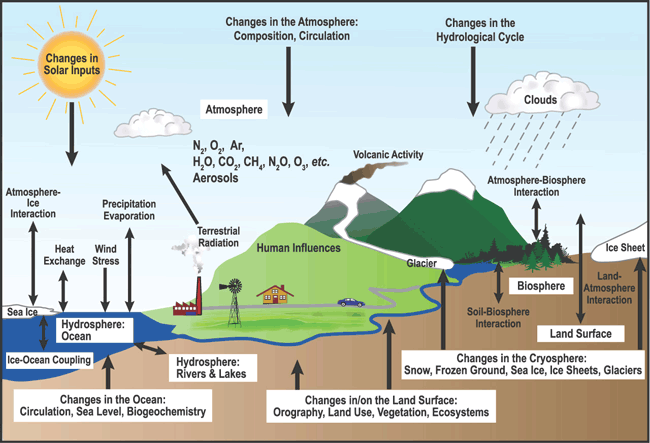 2
Ενότητα 1. Βιογεωγραφία (Μέρος Α')
15
Το κλίμα της Γης 3/3
3
Ενότητα 1. Βιογεωγραφία (Μέρος Α')
16
Ο ρόλος του υψομέτρου
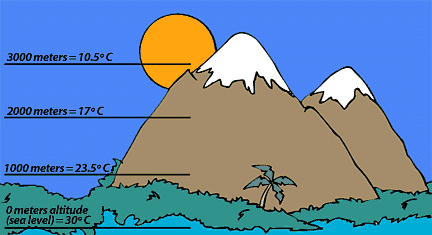 4
4
Ενότητα 1. Βιογεωγραφία (Μέρος Α')
17
[Speaker Notes: http://scied.ucar.edu/webweather/weather-ingredients/change-atmosphere-altitude]
Το φαινόμενο του θερμοκηπίου
5
Ενότητα 1. Βιογεωγραφία (Μέρος Α')
18
Άνεμοι και βροχόπτωση 1/3
Πρότυπα ανέμων
Πρότυπα βροχόπτωσης
Ενότητα 1. Βιογεωγραφία (Μέρος Α')
19
Άνεμοι και βροχόπτωση 2/3
6
7
Ενότητα 1. Βιογεωγραφία (Μέρος Α')
20
Άνεμοι και βροχόπτωση 3/3
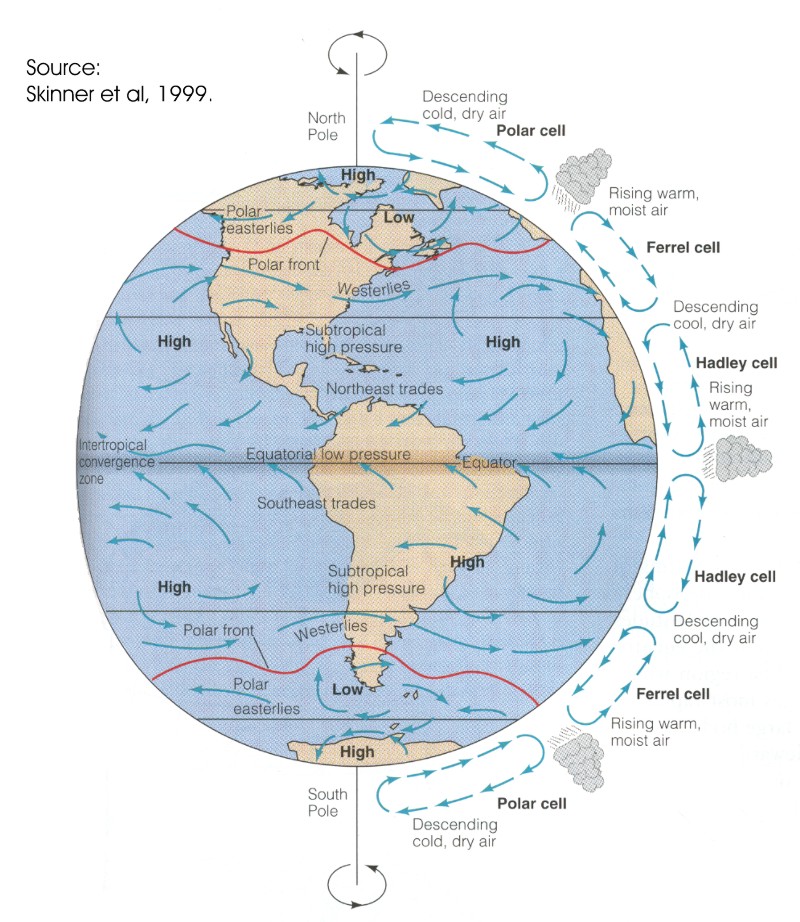 8
Ενότητα 1. Βιογεωγραφία (Μέρος Α')
21
Η κυκλοφορία του αέρα
Παγκόσμιο πρότυπο ανέμων του Ιανουαρίου
9
Ενότητα 1. Βιογεωγραφία (Μέρος Α')
22
Πίεση και άνεμοι (Ιανουάριος)
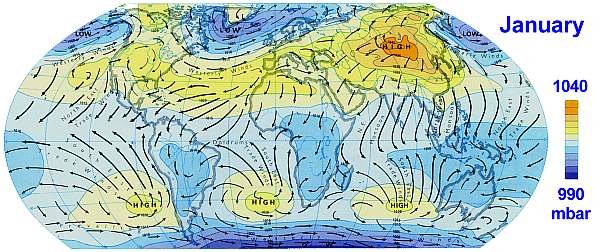 10
Ενότητα 1. Βιογεωγραφία (Μέρος Α')
23
Πίεση και άνεμοι (Ιούλιος)
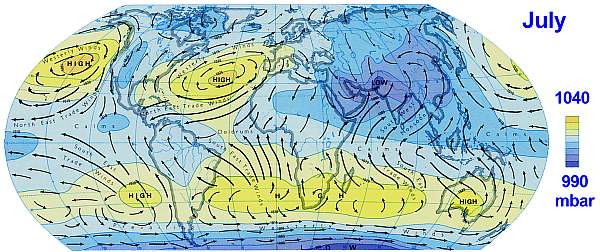 11
Ενότητα 1. Βιογεωγραφία (Μέρος Α')
24
Βροχόπτωση 1/2
12
Ενότητα 1. Βιογεωγραφία (Μέρος Α')
25
Βροχόπτωση 2/2
Μέση βροχόπτωση Ιουλίου
13
Μέση ετήσια βροχόπτωση
14
Μέση βροχόπτωση Ιανουαρίου
Ενότητα 1. Βιογεωγραφία (Μέρος Α')
26
Το έδαφος
Δημιουργία και σημασία του εδάφους

Πρωτογενής διαδοχή
Δευτερογενής διαδοχή

Σχηματισμός των κύριων εδαφικών τύπων

Ασυνήθιστοι τύποι εδαφών
Ενότητα 1. Βιογεωγραφία (Μέρος Α')
27
Η δημιουργία του εδάφους 1/7
15
Ενότητα 1. Βιογεωγραφία (Μέρος Α')
28
Η δημιουργία του εδάφους 2/7
16
Ενότητα 1. Βιογεωγραφία (Μέρος Α')
29
Η δημιουργία του εδάφους 3/7
17
Ενότητα 1. Βιογεωγραφία (Μέρος Α')
30
Η δημιουργία του εδάφους 4/7
18
Ενότητα 1. Βιογεωγραφία (Μέρος Α')
31
Η δημιουργία του εδάφους 5/7
19
Ενότητα 1. Βιογεωγραφία (Μέρος Α')
32
Η δημιουργία του εδάφους 6/7
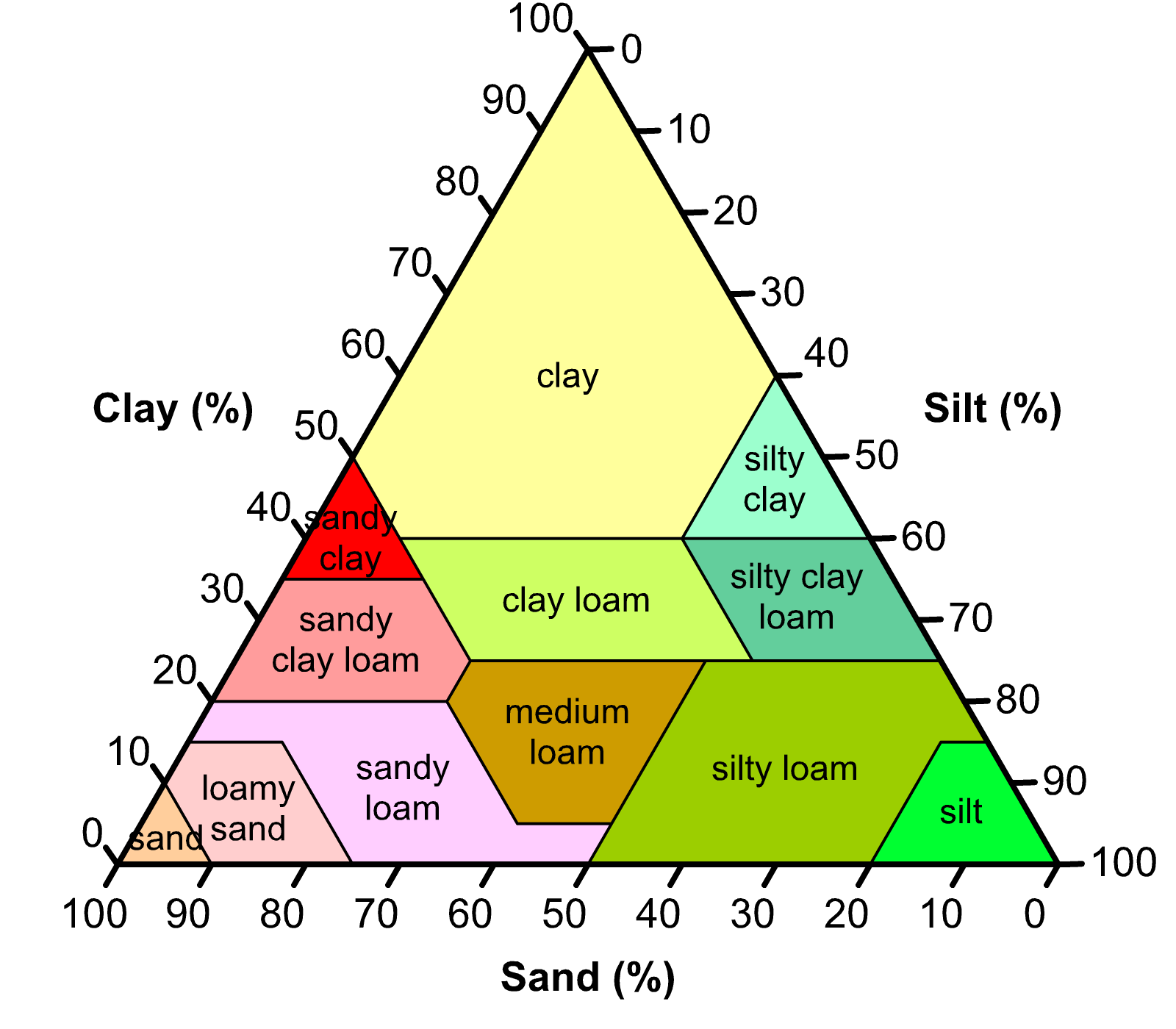 1
20
21
20
Ενότητα 1. Βιογεωγραφία (Μέρος Α')
33
Η δημιουργία του εδάφους 7/7
21
Ενότητα 1. Βιογεωγραφία (Μέρος Α')
34
Χαρτογράφηση εδάφους της Γης 1/3
22
Ενότητα 1. Βιογεωγραφία (Μέρος Α')
35
Χαρτογράφηση εδάφους της Γης 2/3
23
Ενότητα 1. Βιογεωγραφία (Μέρος Α')
36
Χαρτογράφηση εδάφους της Γης 3/3
24
Ενότητα 1. Βιογεωγραφία (Μέρος Α')
37
Υδάτινα περιβάλλοντα
Διαστρωμάτωση
Η κυκλοφορία στους ωκεανούς 
Πίεση και αλατότητα
Παλίρροιες
Ενότητα 1. Βιογεωγραφία (Μέρος Α')
38
Οι κύριες θαλάσσιες ζώνες
25
28
Ενότητα 1. Βιογεωγραφία (Μέρος Α')
39
Φωτοσύνθεση στο Β. ΑτλαντικόΤιμές χλωροφύλλης
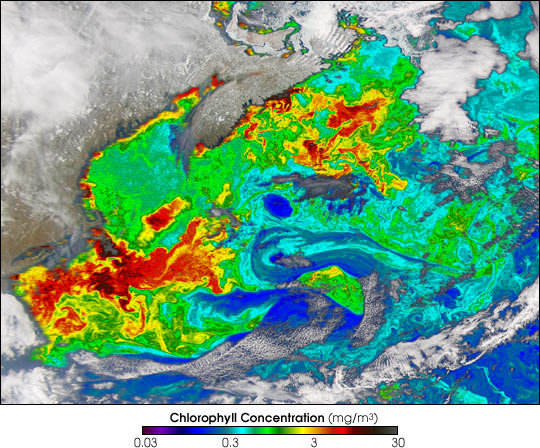 29
26
Ενότητα 1. Βιογεωγραφία (Μέρος Α')
40
Η κατανομή της θερμοκρασίας (Μάρτιος 2005)
27
Ενότητα 1. Βιογεωγραφία (Μέρος Α')
41
Η θερμόαλη θαλάσσια κυκλοφορία
28
Ενότητα 1. Βιογεωγραφία (Μέρος Α')
42
Το θερμοκλινές
29
Ενότητα 1. Βιογεωγραφία (Μέρος Α')
43
Θερμοκρασία και ρεύματα επιφάνειας, βάθους
30
31
Ενότητα 1. Βιογεωγραφία (Μέρος Α')
44
Ωκεανοί και κλίμα
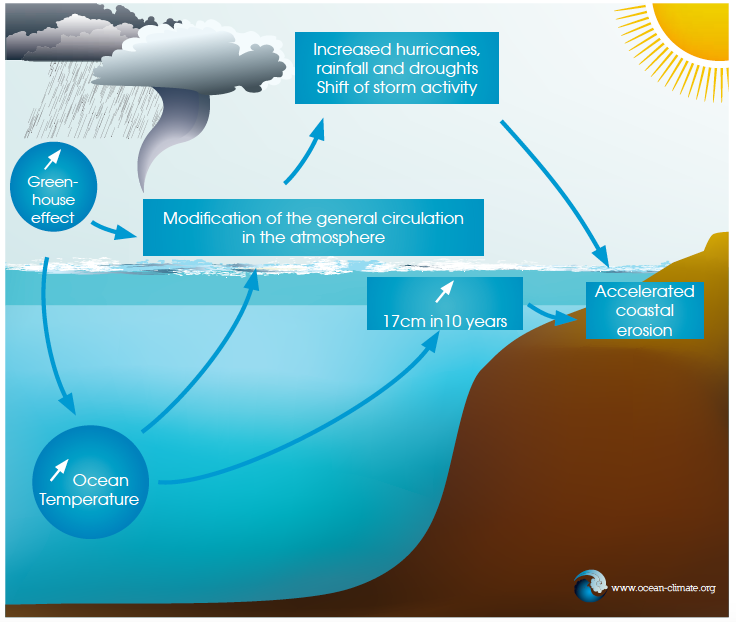 32
Ενότητα 1. Βιογεωγραφία (Μέρος Α')
45
Οι μετακινήσεις του διοξειδίου του άνθρακα
33
34
Ενότητα 1. Βιογεωγραφία (Μέρος Α')
46
35
Ενότητα 1. Βιογεωγραφία (Μέρος Α')
47
Επιφανειακή αλατότητα ωκεανού
36
Ενότητα 1. Βιογεωγραφία (Μέρος Α')
48
Μικροπεριβάλλοντα
Περιβαλλοντική ποικιλότητα μικρής κλίμακας.
Ενότητα 1. Βιογεωγραφία (Μέρος Α')
49
Μικροπεριβάλλοντα
37
Ενότητα 1. Βιογεωγραφία (Μέρος Α')
50
Η κατανομή των ειδών
Η γεωγραφική εξάπλωση.
Η κατανομή των πληθυσμών.
Όρια εξάπλωσης.
Προσαρμογή και γονιδιακή ροή.
Ενότητα 1. Βιογεωγραφία (Μέρος Α')
51
Η γωγραφική εξάπλωση
Χαρτογραφώντας και μετρώντας την εξάπλωση

Χάρτες εξάπλωσης

Χάρτες περιγράμματος
Χάρτες σημείων
Χάρτες ισοϋψών
Ενότητα 1. Βιογεωγραφία (Μέρος Α')
52
Κατανομή λύκου και αρκούδας στην Ελλάδα
39
38
Ενότητα 1. Βιογεωγραφία (Μέρος Α')
53
Κατανομή του πετρίτη στην Ευρώπη
40
Ενότητα 1. Βιογεωγραφία (Μέρος Α')
54
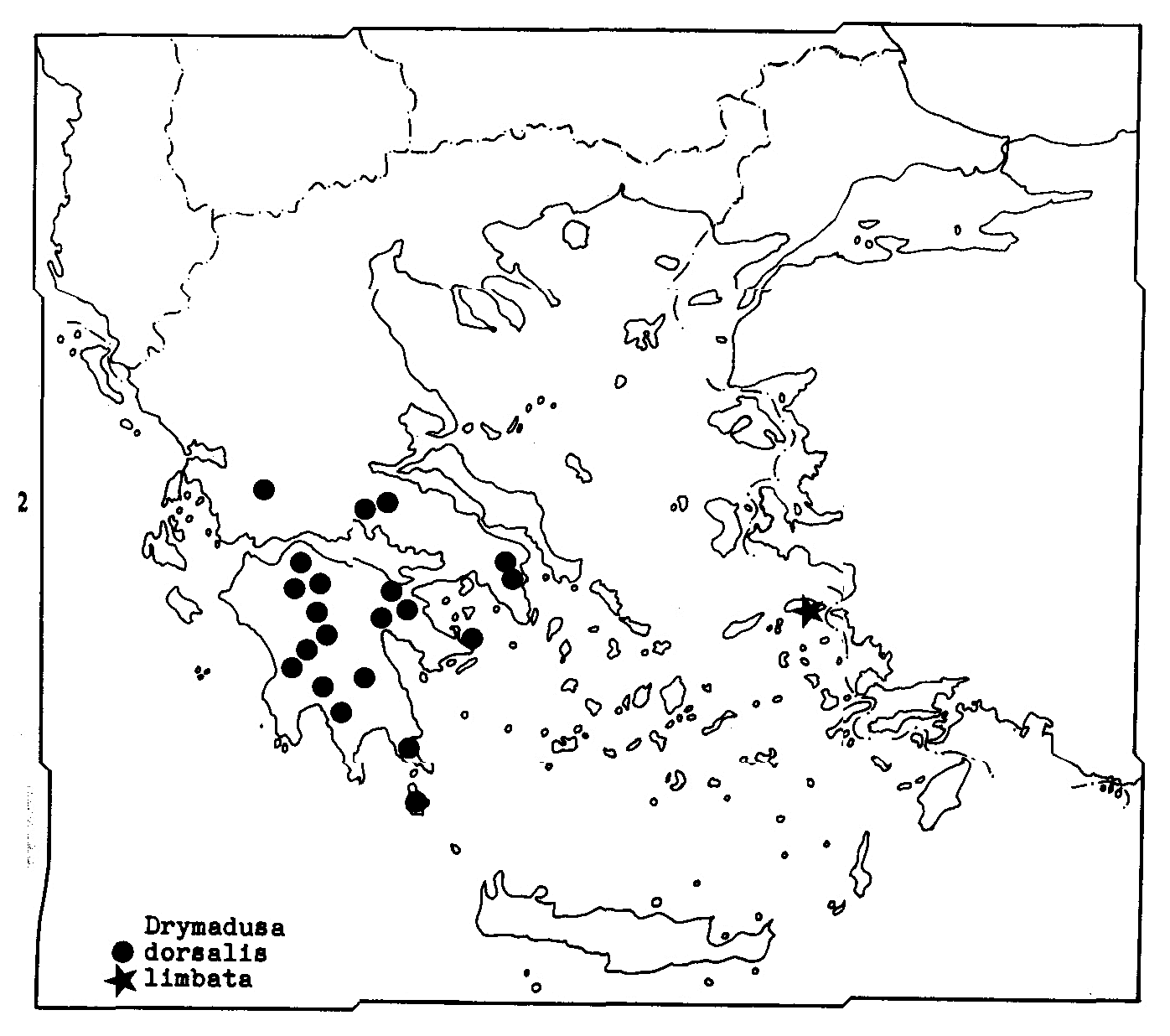 41
Ενότητα 1. Βιογεωγραφία (Μέρος Α')
55
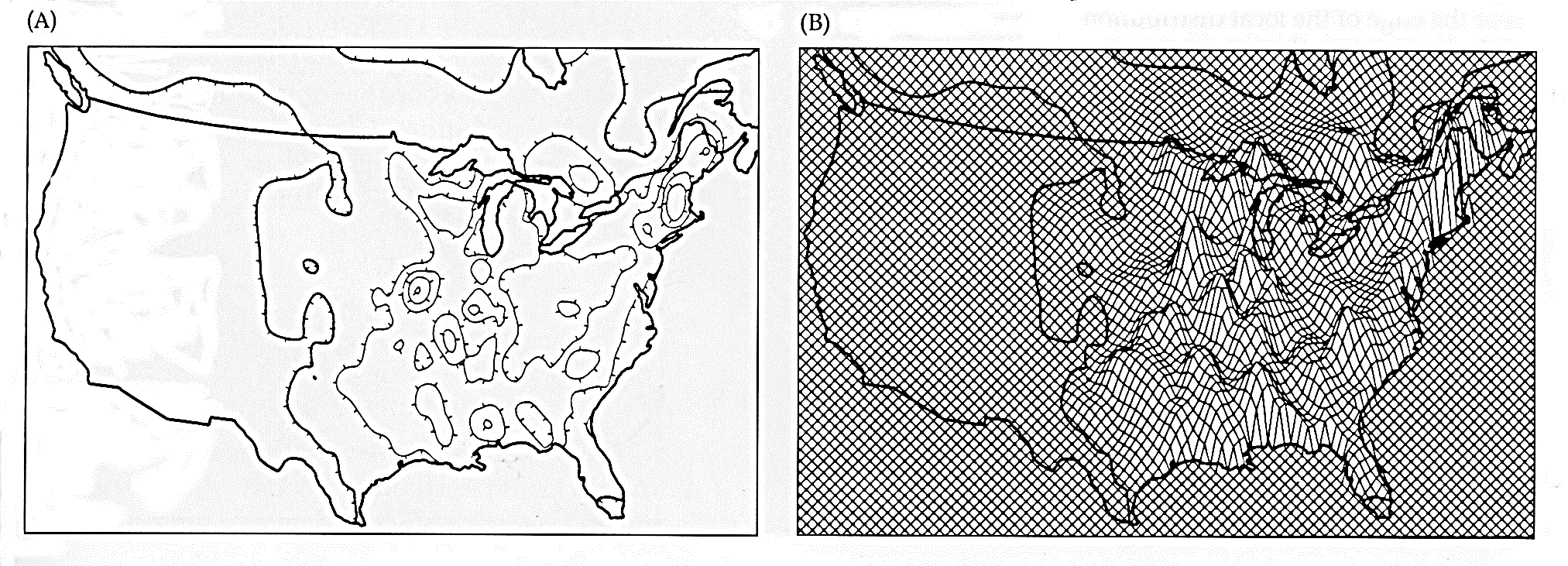 42
Ενότητα 1. Βιογεωγραφία (Μέρος Α')
56
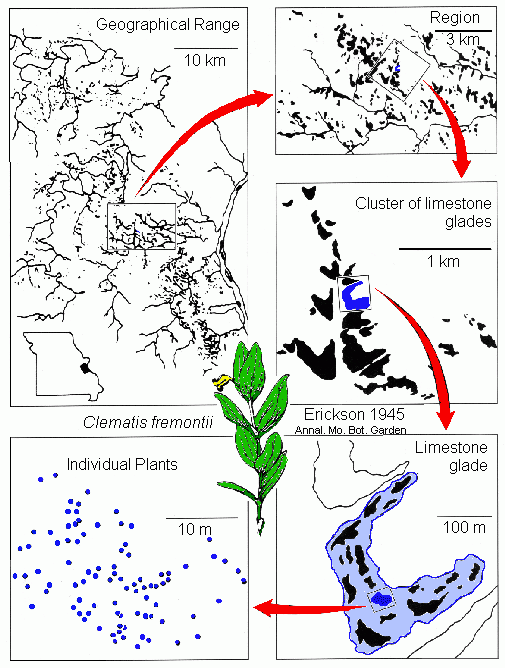 43
Ενότητα 1. Βιογεωγραφία (Μέρος Α')
57
Τέλος Παρουσίασης
Ενότητα 1. Βιογεωγραφία (Μέρος Α')
58
Χρηματοδότηση
Το παρόν εκπαιδευτικό υλικό έχει αναπτυχθεί στo πλαίσιo του εκπαιδευτικού έργου του διδάσκοντα.
Το έργο «Ανοικτά Ακαδημαϊκά Μαθήματα στο Πανεπιστήμιο Αθηνών» έχει χρηματοδοτήσει μόνο την αναδιαμόρφωση του εκπαιδευτικού υλικού. 
Το έργο υλοποιείται στο πλαίσιο του Επιχειρησιακού Προγράμματος «Εκπαίδευση και Δια Βίου Μάθηση» και συγχρηματοδοτείται από την Ευρωπαϊκή Ένωση (Ευρωπαϊκό Κοινωνικό Ταμείο) και από εθνικούς πόρους.
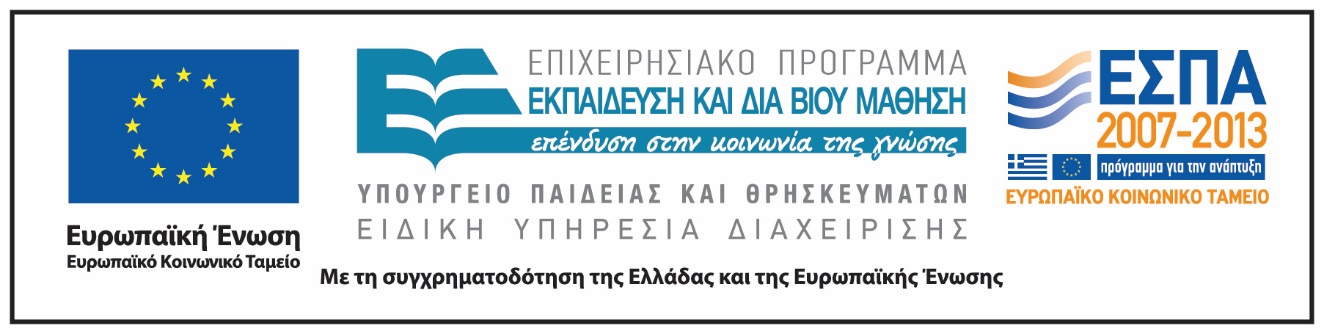 Ενότητα 1. Βιογεωγραφία (Μέρος Α')
59
Σημειώματα
Ενότητα 1. Βιογεωγραφία (Μέρος Α')
60
Σημείωμα Ιστορικού Εκδόσεων Έργου
Το παρόν έργο αποτελεί την έκδοση 1.0.
Ενότητα 1. Βιογεωγραφία (Μέρος Α')
61
Σημείωμα Αναφοράς
Copyright Εθνικόν και Καποδιστριακόν Πανεπιστήμιον Αθηνών, Λεγάκις Αναστάσιος, Αναπληρωτής Καθηγητής. «Zωική Ποικιλότητα. Ενότητα 1. Βιογεωγραφία, Μέρος Α’». Έκδοση: 1.0. Αθήνα 2014. Διαθέσιμο από τη δικτυακή διεύθυνση: http://opencourses.uoa.gr/courses/BIOL100/
Ενότητα 1. Βιογεωγραφία (Μέρος Α')
62
Σημείωμα Αδειοδότησης
Το παρόν υλικό διατίθεται με τους όρους της άδειας χρήσης Creative Commons Αναφορά, Μη Εμπορική Χρήση Παρόμοια Διανομή 4.0 [1] ή μεταγενέστερη, Διεθνής Έκδοση.   Εξαιρούνται τα αυτοτελή έργα τρίτων π.χ. φωτογραφίες, διαγράμματα κ.λ.π.,  τα οποία εμπεριέχονται σε αυτό και τα οποία αναφέρονται μαζί με τους όρους χρήσης τους στο «Σημείωμα Χρήσης Έργων Τρίτων».
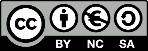 [1] http://creativecommons.org/licenses/by-nc-sa/4.0/ 

Ως Μη Εμπορική ορίζεται η χρήση:
που δεν περιλαμβάνει άμεσο ή έμμεσο οικονομικό όφελος από την χρήση του έργου, για το διανομέα του έργου και αδειοδόχο
που δεν περιλαμβάνει οικονομική συναλλαγή ως προϋπόθεση για τη χρήση ή πρόσβαση στο έργο
που δεν προσπορίζει στο διανομέα του έργου και αδειοδόχο έμμεσο οικονομικό όφελος (π.χ. διαφημίσεις) από την προβολή του έργου σε διαδικτυακό τόπο

Ο δικαιούχος μπορεί να παρέχει στον αδειοδόχο ξεχωριστή άδεια να χρησιμοποιεί το έργο για εμπορική χρήση, εφόσον αυτό του ζητηθεί.
Ενότητα 1. Βιογεωγραφία (Μέρος Α')
63
Διατήρηση Σημειωμάτων
Οποιαδήποτε αναπαραγωγή ή διασκευή του υλικού θα πρέπει να συμπεριλαμβάνει:
το Σημείωμα Αναφοράς
το Σημείωμα Αδειοδότησης
τη δήλωση Διατήρησης Σημειωμάτων
το Σημείωμα Χρήσης Έργων Τρίτων (εφόσον υπάρχει)
μαζί με τους συνοδευόμενους υπερσυνδέσμους.
Ενότητα 1. Βιογεωγραφία (Μέρος Α')
64
Σημείωμα Χρήσης Έργων Τρίτων 1/7
Το Έργο αυτό κάνει χρήση των ακόλουθων έργων:
Εικόνες
Εικόνα 1. Copyright @ Εκδόσεις Utopia 2011. Hickman, Roberts, Keen, Larson, l’Anson, Eisenhour. Ζωολογία, Ολοκληρωμένες Αρχές. 
Εικόνα 2. Copyright © 2016 ProOxygen.  Some Rights Reserved. Σύνδεσμος: http://co2now.org/Know-the-Changing-Climate/Climate-System/ipcc-faq-climate-change-weather.html. Πηγή: https://www.co2.earth.  
Εικόνα 3. Copyright © Τhe Reader’s Digest Association. Σύνδεσμος: http://www.cactusedintorni.com/en/planisphere-of-precipitations-and-heat.html. Πηγή:Cactus e Dintorni di Mario Cecarini 2000-2015.
Εικόνα 4. © 2016 UCAR. Σύνδεσμος: http://scied.ucar.edu/webweather/weather-ingredients/change-atmosphere-altitude. Πηγή:http://scied.ucar.edu/.
Εικόνα 5. Copyright @ Εκδόσεις Utopia 2011. Hickman, Roberts, Keen, Larson, l’Anson, Eisenhour. Ζωολογία, Ολοκληρωμένες Αρχές.
Ενότητα 1. Βιογεωγραφία (Μέρος Α')
65
Σημείωμα Χρήσης Έργων Τρίτων 2/7
Εικόνα 6. Σύνδεσμος: http://www.sbs.utexas.edu/levin/bio213/biomes/biomes.html. Πηγή: University of Texas, http://www.sbs.utexas.edu/.
Εικόνα 7. Copyright @ Εκδόσεις Utopia 2011. Hickman, Roberts, Keen, Larson, l’Anson, Eisenhour. Ζωολογία, Ολοκληρωμένες Αρχές. 
Εικόνα 8. Πηγή: Skinner et al. 1999.
Εικόνα 9. Global wind patterns for a typical month of January. Σύνδεσμος: http://www.bigelow.org/virtual/handson/wind.html. Πηγή:Adapted from "Visit to an Ocean Planet" educational CD-ROM, Copyright Caltech and NASA/Jet Propulsion Laboratory. Orange County Marine Institute, San Juan Capistrano, CA.
Εικόνα 10. Seafriends Marine Conservation and Education Centre. Σύνδεσμος: http://www.seafriends.org.nz/oceano/currents.htm. Πηγή: http://www.seafriends.org.nz/.
Eικόνα 11. Seafriends Marine Conservation and Education Centre. Σύνδεσμος: http://www.seafriends.org.nz/oceano/currents.htm. Πηγή: http://www.seafriends.org.nz/.
Εικόνα 12. Copyright © Reader’s Digest Association.
Ενότητα 1. Βιογεωγραφία (Μέρος Α')
66
Σημείωμα Χρήσης Έργων Τρίτων 3/7
Εικόνα 13. Σύνδεσμος: http://www.geo.auth.gr/courses/gmc/gmc431e/th/Lesson06_Rain.pdf. Πηγή: http://www.wetterzentrale.de.
Εικόνα 14. Σύνδεσμος: http://www.geo.auth.gr/courses/gmc/gmc431e/th/Lesson06_Rain.pdf. Πηγή: http://www.wetterzentrale.de. 
Εικόνα 15. Σύνδεσμος: https://soils.ifas.ufl.edu/faculty/grunwald/teaching/eSoilScience/formation.shtml. Πηγή: https://soils.ifas.ufl.edu/index.php.
Εικόνα 16. © 2015 CFFET. Σύνδεσμος: http://cffet.net/Soil/. Πηγή:http://www.cffet.net/.
Εικόνα 17. © Transparences to Educate, TTE. Transparency Encyclopedia Visual Geography. Σύνδεσμος:http://agri.info.lk/market/info.php?xi=9204. Πηγή:Visual Dictionaries, Science Guides and Eyewitness series. Copyright DK Dorling Kindersley London.
Εικόνα 18. © West Publishing Company.
Εικόνα 19. © 2015 CFFET.  Σύνδεσμος:http://cffet.net/Soil/soil-home.shtml. Πηγή:http://cffet.net.
Εικόνα 20. Wikipedia the free Encyclopedia. Σύνδεσμος: https://en.wikipedia.org/wiki/Talk%3ASoil. Πηγή:https://en.wikipedia.org.
Ενότητα 1. Βιογεωγραφία (Μέρος Α')
67
Σημείωμα Χρήσης Έργων Τρίτων 4/7
Εικόνα 21. Σύνδεσμος: https://gr.pinterest.com/pin/172614598192484701/. Πηγή: legacy.belmont.sd62.bc.ca.
Εικόνα 22. Copyright Plant and Soil Sciences eLibrary 2016. All Rights Reserved. Σύνδεσμος: https://passel.unl.edu/pages/. USDA-NRCS, edited by UNL. 
Εικόνα 23. Copyright Plant and Soil Sciences eLibrary 2016. All Rights Reserved. Σύνδεσμος: https://passel.unl.edu/pages/. USDA-NRCS, edited by UNL. 
Εικόνα 24. Copyright Plant and Soil Sciences eLibrary 2016. All Rights Reserved. Σύνδεσμος: https://passel.unl.edu/pages/. USDA-NRCS, edited by UNL. 
Εικόνα 25. Copyright @ Εκδόσεις Utopia 2011. Hickman, Roberts, Keen, Larson, l’Anson, Eisenhour. Ζωολογία, Ολοκληρωμένες Αρχές.  
Εικόνα 26. The Earth Observatory is part of the EOS Project Science Office located at NASA Goddard Space Flight. Σύνδεσμος: http://earthobservatory.nasa.gov/IOTD/view.php?id=3332. Πηγή:http://earthobservatory.nasa.gov/. 
Εικόνα 27. Copyright © 2015 SPACE UPDATE, INC. Σύνδεσμος:http://www.spaceupdate.com/software_earthupdate.php. Πηγή:http://www.spaceupdate.com/.
Ενότητα 1. Βιογεωγραφία (Μέρος Α')
68
Σημείωμα Χρήσης Έργων Τρίτων 5/7
Εικόνα 28. UC Davis GeoWiki by University of California, Davis is licensed under a Creative Commons Attribution-Noncommercial-Share Alike 3.0 United States License. Σύνδεσμος: http://geowiki.ucdavis.edu/Geochemistry/The_Hydrosphere/The_hydrosphere_and_the_oceans. Πηγή:http://geowiki.ucdavis.edu/.
Εικόνα 29. Terms for using data resources. CD-ROM available.  Credits and Acknowledgments for WW2010. Department of Atmospheric Sciences (DAS) at the University of Illinois at Urbana-Champaign. Σύνδεσμος: http://ww2010.atmos.uiuc.edu/(Gh)/wwhlpr/thermocline.rxml. Πηγή:http://ww2010.atmos.uiuc.edu.
Εικόνα 30. Sismos. Σύνδεσμος: http://slideplayer.es/slide/1482952/Πηγή:Corrientes superficiales www.villaeduca.cl – VillaEduca® - Crecer. Educar. Innovar – consultas@villaeduca.cl.
Εικόνα 31. Sismos. Σύνδεσμος: http://slideplayer.es/slide/1482952/Πηγή:Corrientes superficiales www.villaeduca.cl – VillaEduca® - Crecer. Educar. Innovar – consultas@villaeduca.cl.
Εικόνα 32. Copyright © 2016 Ocean & Climate Platform. All Rights Reserved. Πηγή:http://www.ocean-climate.org/?lang=en.
Εικόνα 33. Copyright © 2016 Ocean & Climate Platform. All Rights Reserved. Πηγή:http://www.ocean-climate.org/?lang=en.
Ενότητα 1. Βιογεωγραφία (Μέρος Α')
69
Σημείωμα Χρήσης Έργων Τρίτων 6/7
Εικόνα 34. Copyright © 2016 Ocean & Climate Platform. All Rights Reserved. Πηγή:http://www.ocean-climate.org/?lang=en
Εικόνα 35. Deep Sea Food Chains. Σύνδεσμος: http://www.ibiblio.org/virtualcell/amazingbiology/oceanography/chemof.htm. Πηγή: http://www.ibiblio.org/virtualcell/amazingbiology/oceanography/oceanography.htm.
Εικόνα 36. © All Rights Reserved for Bigelow Laboratory for Ocean Sciences 2015. Σύνδεσμος: https://www.bigelow.org/shipmates/deep_currents_standards.html. Πηγή: https://www.bigelow.org/.
Εικόνα 37. Copyrighted.
Εικόνα 38. Πηγή: Hatzirvassanis V. (1991). Observations sur l'état des populations du loup en Grece. Biologia Gallo-hellenica 18(1): 13-19.
Εικόνα 39. Πηγή: Adamakopoulos T. & Hatzirvassanis V. (1991). The brown bear (Ursus arctos) in the N.E. Pindos: present situation and trends of habitat and population. Biologia Gallo-hellenica 18(1): 21-30.
Εικόνα 40. Πηγή: Collins new generation guide to the birds of Britain and Europe @ 1987 by Christopher Perrins
Εικόνα 41. Πηγή: Fer Willemse, Catalogue of the Orthoptera of Greece, 1984 @ Hellenic Zoological Society.
Ενότητα 1. Βιογεωγραφία (Μέρος Α')
70
Σημείωμα Χρήσης Έργων Τρίτων 7/7
Εικόνα 42. Πηγή: Sinauer Publications. Biogeography, Third Edition. Mark V. Lomolino. Brett R. Riddle. James H. Brown.
Εικόνα 43. University of Arizona. Copyright 2015 © Arizona Board of Regents. Σύνδεσμος: http://javla.com/Images/alpha-beta-gamma-diversity/0. Πηγή:http://www.geo.arizona.edu/Antevs/ecol438/lect04.html.
Ενότητα 1. Βιογεωγραφία (Μέρος Α')
71